MGS Medical Practice
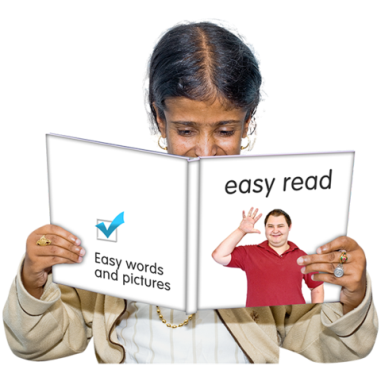 Having an
 Annual Health Check
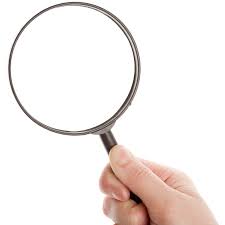 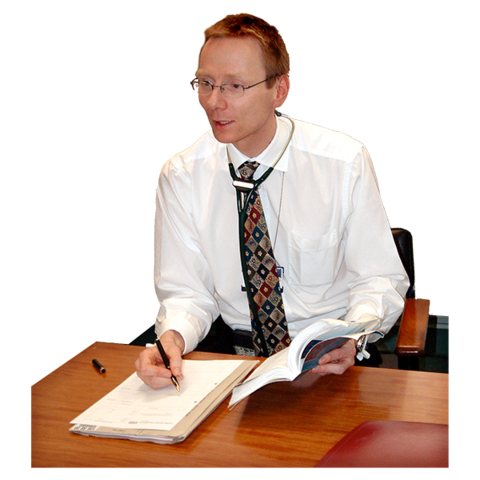 What Should Happen?
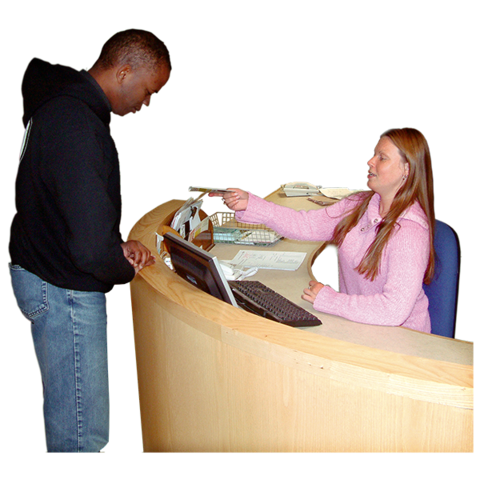 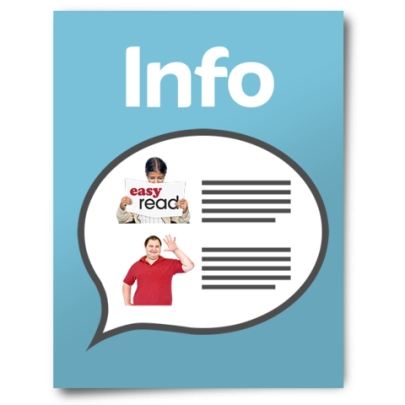 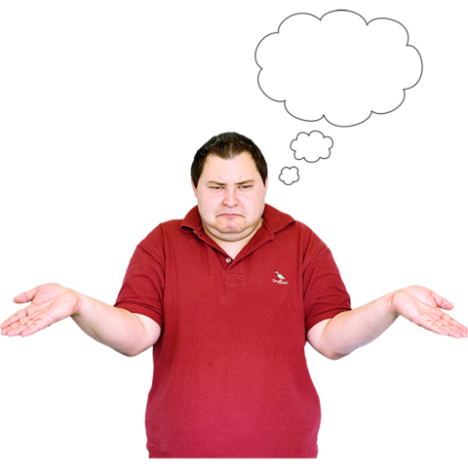 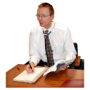 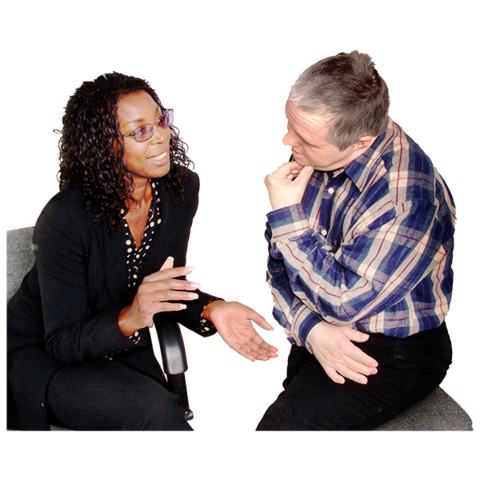 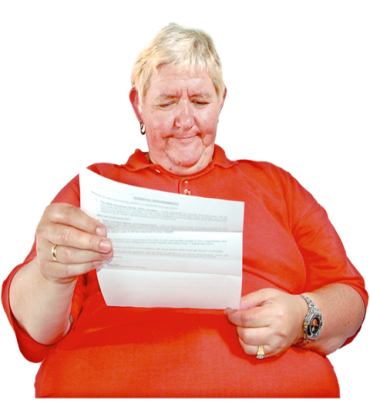 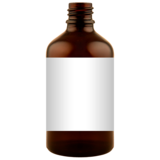 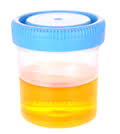 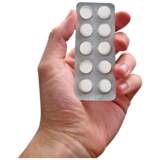 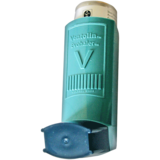 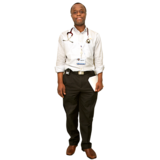 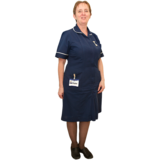 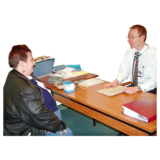 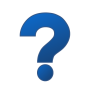 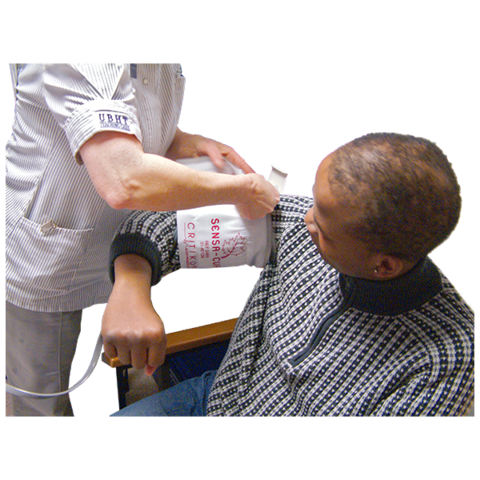 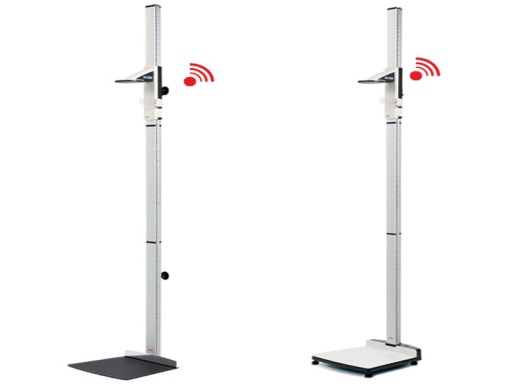 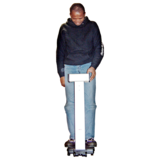 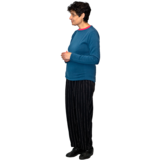 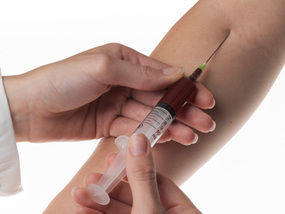 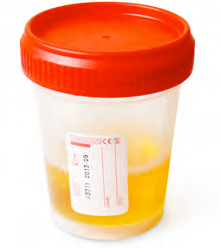 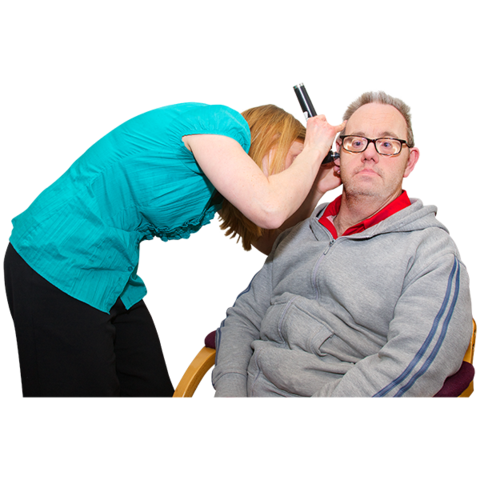 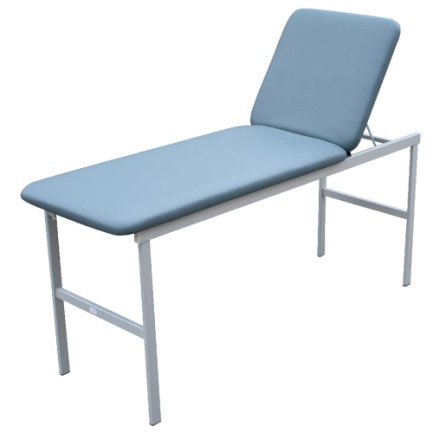 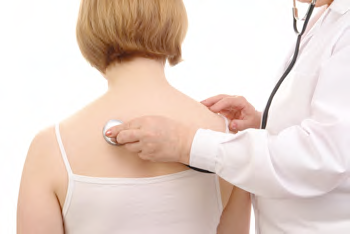 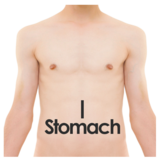 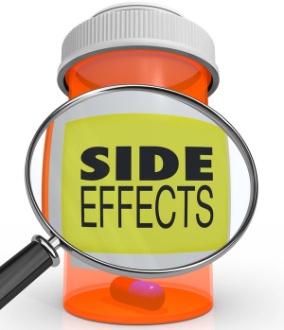 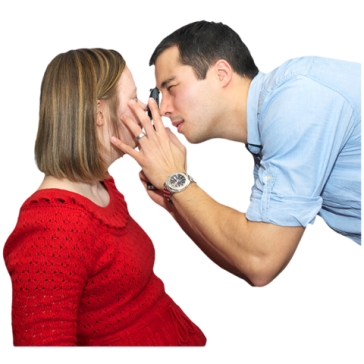 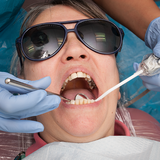 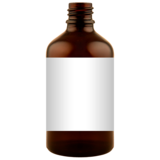 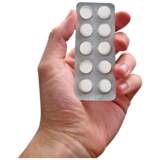 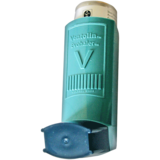 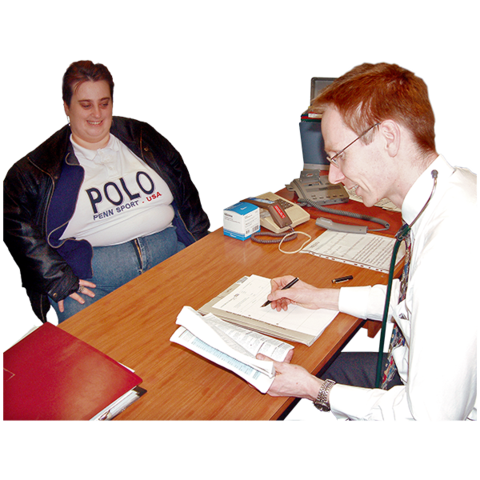 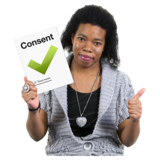 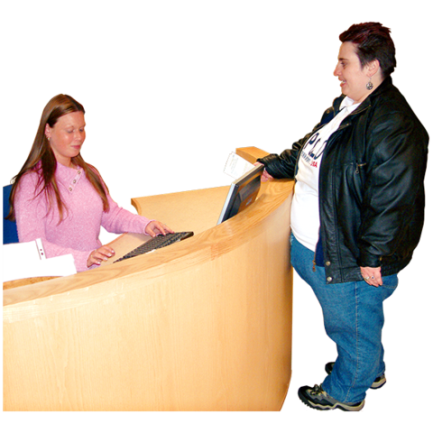 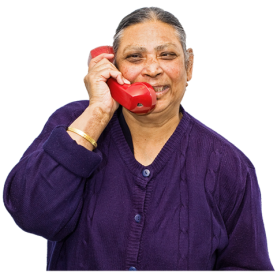 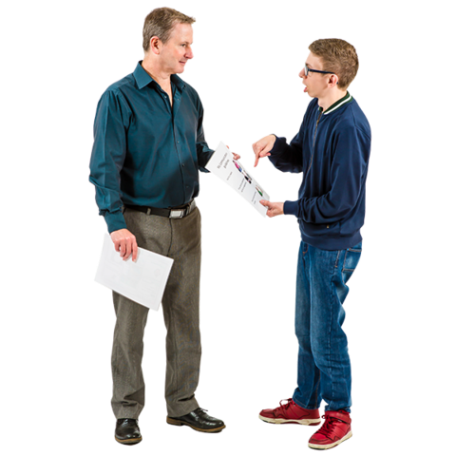 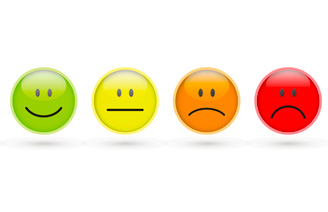 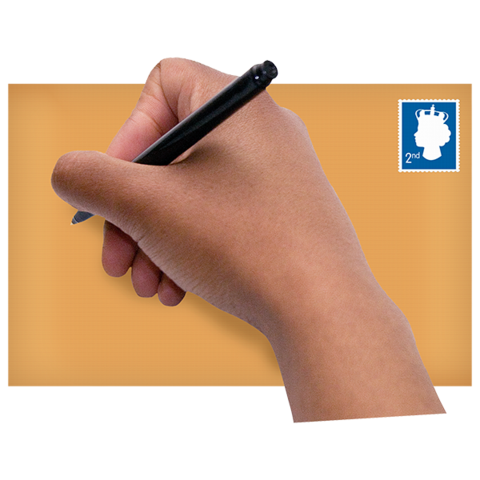 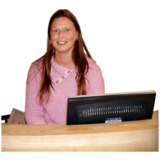 This leaflet was designed by the 
Health Facilitation Team 
44 Pond Lane
Wolverhampton
WV2 1HG


                     01902 444447
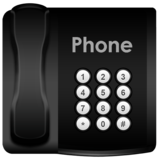 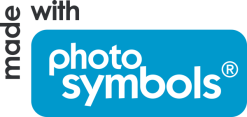 Developed October 2020